Ледники
Урок географии в 6 классе
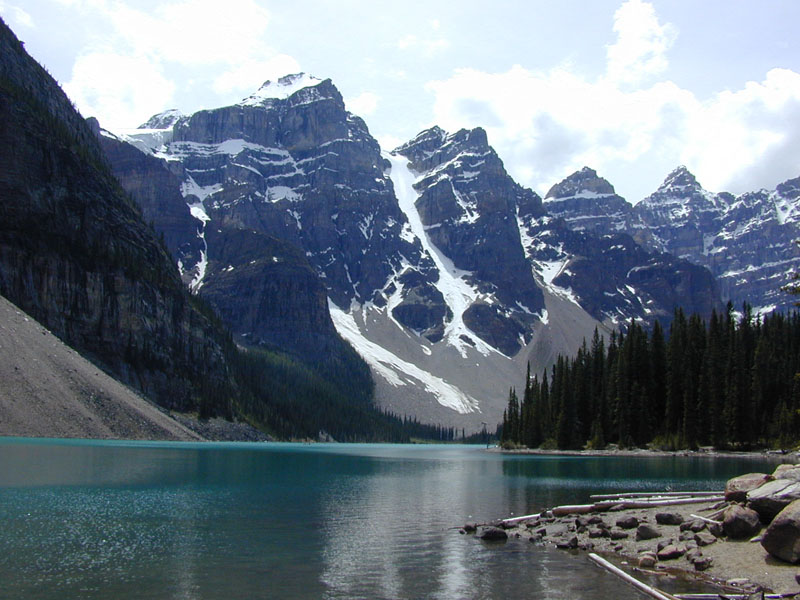 Цели и задачи урока
сформировать понятие о ледниках;
ознакомить с причинами образования ледников;
сформировать представление о видах ледников;
раскрыть роль ледников в природе.
Вспомним!
Из чего состоит гидросфера?
В каких состояниях может находится вода в гидросфере?
Как    изменяется температура   воздуха   с высотой?
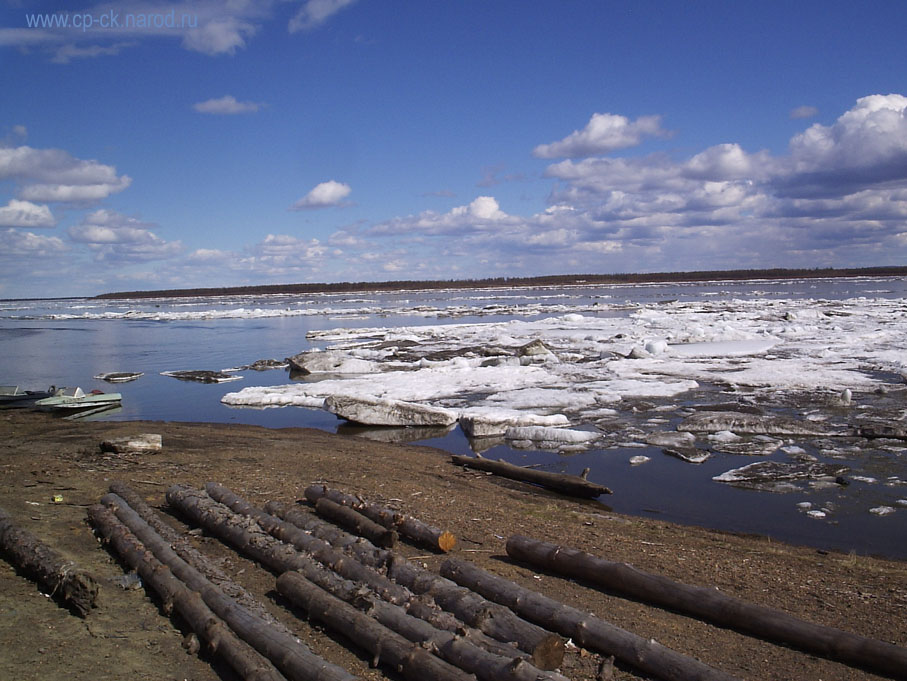 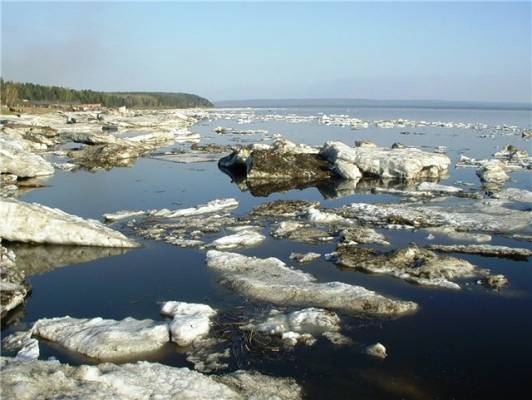 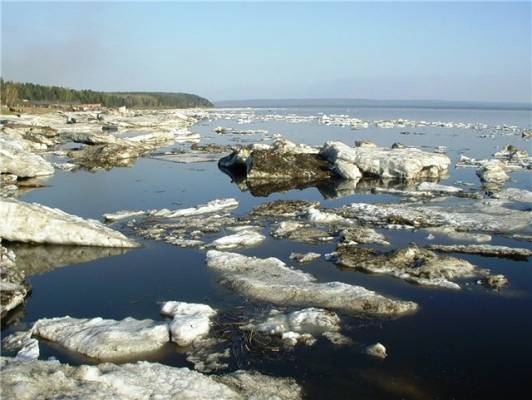 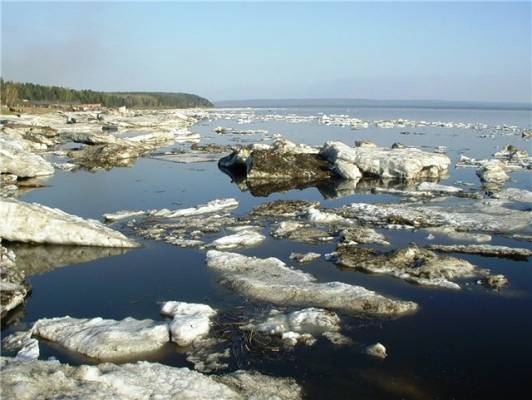 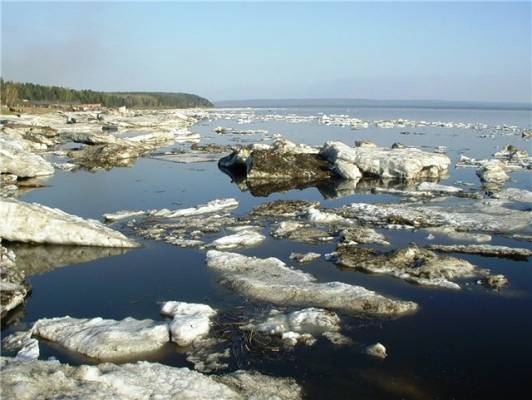 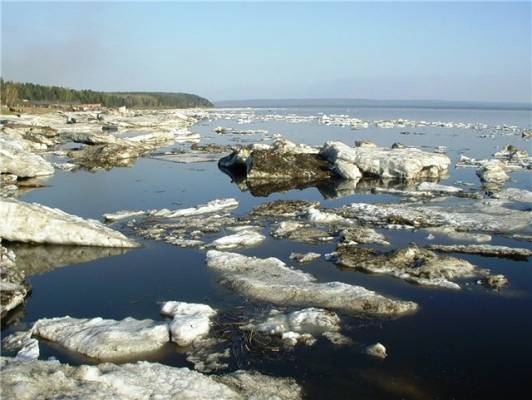 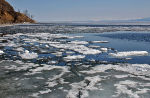 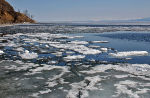 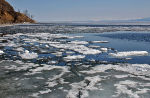 Подумайте!
Лёд на реке, айсберги в океане это ледник или нет?
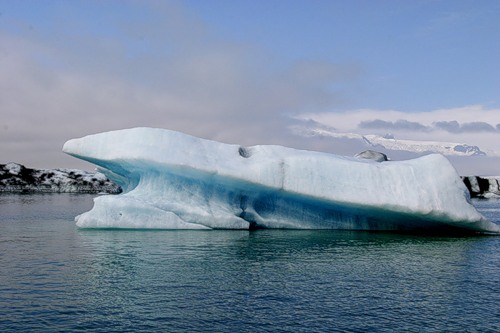 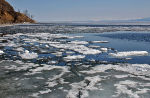 Для образования ледника необходимо:
чтобы температура воздуха была ниже О С тогда снег не будет таять;

чтобы снега выпало больше, чем может растаять.

Ледник – это многолетнее скопление льда на суше
Запомни!
С поднятием на 1 км температура падает на 6 градусов


Снег                фирн                 глетчер

Фирн – ледяные крупинки
Глетчер – прозрачный лёд
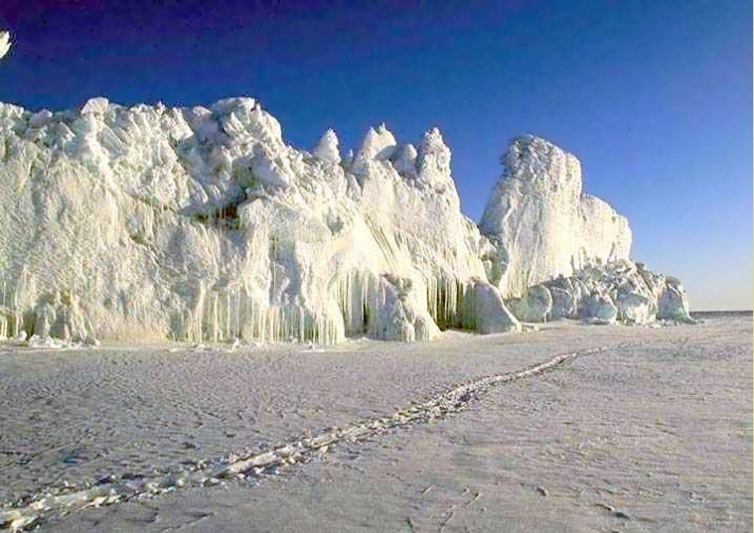 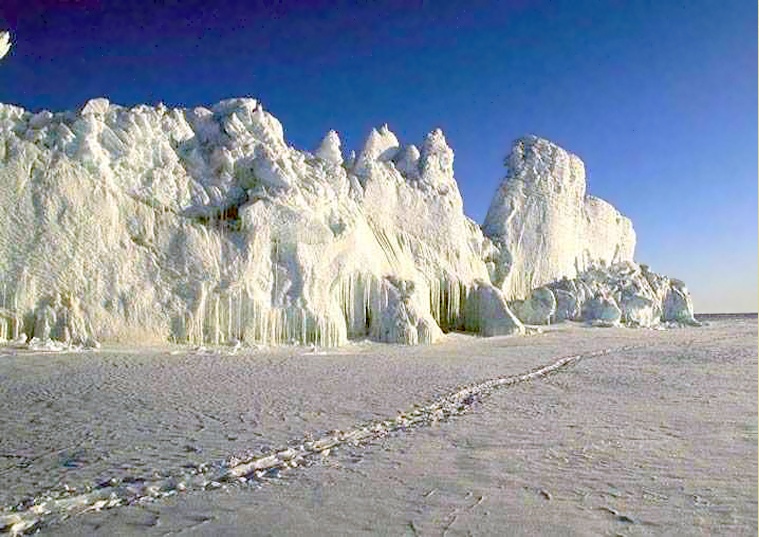 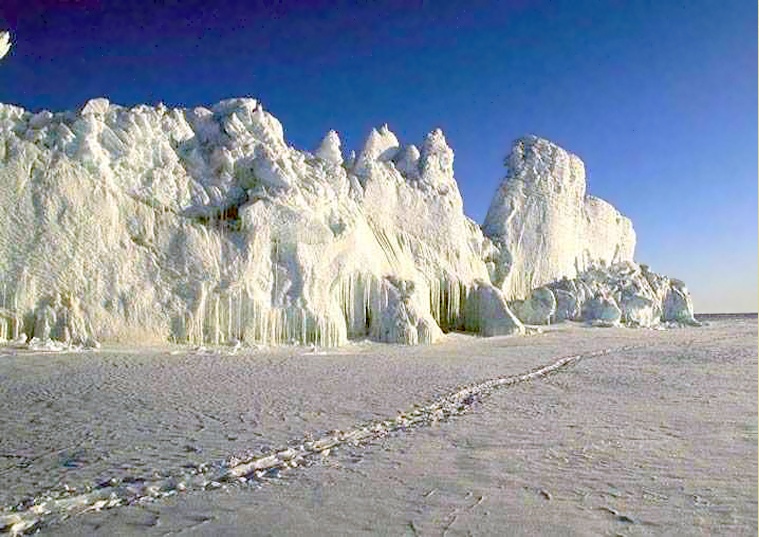 Виды ледников
Горные ледники
Покровные ледники
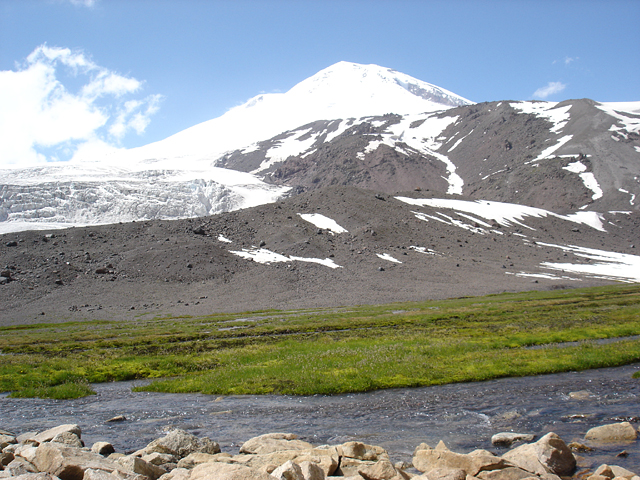 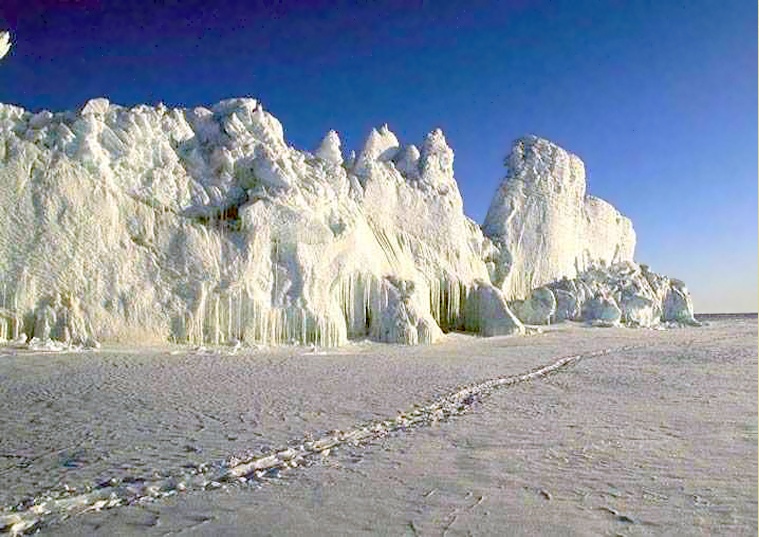 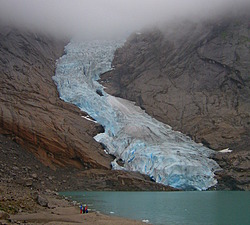 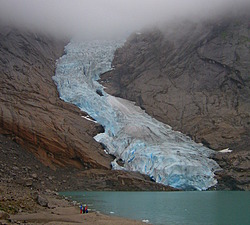 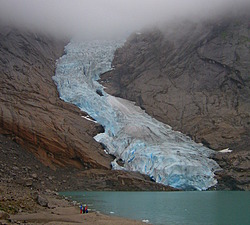 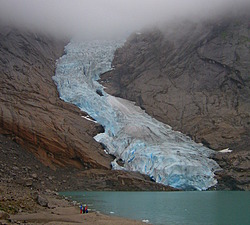 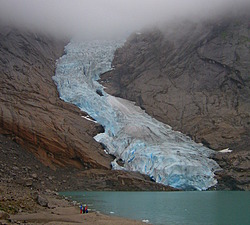 Роль ледников в природе
Снабжают водой реки
Запасники пресной воды
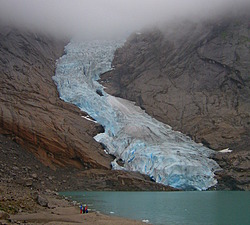